Ready to [re] START
Gospel purpose: bring the dead to life
Gospel purpose: help the believer with her/his unbelief
START
John 20:30
And truly Jesus did many other signs in the presence of His disciples, which are not written in this book; but these are written that you may believe that Jesus is the Christ, the Son of God, and that believing you may have life in His name.

John 11:25
(Lazarus whom you love,  Sick x2,  dead x4, Mary the anointer, Martha)
Jesus said to her, “I am the resurrection and the life. He who believes in Me, though he may die, he shall live. And whoever lives and believes in Me shall never die. Do you believe this?”
READY… to BELIEVE
Mark 9
(disciples surrounded, crowd chides,  youth possessed,  Jesus responds x2 crowd and father)
Jesus commands BELIEF
V22
And he said, “From childhood. And often he has thrown him both into the fire and into the water to destroy him. But if You can do anything, have compassion on us and help us.”
Jesus said to him, “If you can believe, all things are possible to him who believes.”
READY… to BELIEVE
Mark 9
(disciples surrounded, crowd chides,  youth possessed,  Jesus responds x2 crowd and father)
Jesus commands BELIEF
V22
And he said, “From childhood. And often he has thrown him both into the fire and into the water to destroy him. But if You can do anything, have compassion on us and help us.
And Jesus said to him, “‘If you can! All things are possible for one who believes.”
Ready… to BELIEVE
Ready… to BELIEVE
“If you can believe, all things are possible to him who believes.”

If____ then____
Moses with Israel
[Deut 27:11, Deut 28:1-2, 15]
Bless…”if you obey the voice of the Lord your GOD.”
Curse… “But if you will not obey the voice of the LORD our God or be careful to do all his commandments…”
Ready… to BELIEVE
“If you can believe, all things are possible to him who believes.”

And we know that all things work together for good to those who love God, to those who are the called according to His purpose.
To the loving believer, Christ can raise you from the death of sin!
Ready… to BELIEVE
“If you can believe, all things are possible to him who believes.”


Jesus said to him, “If you can believe, all things are possible to him who believes.”
Immediately the father of the child cried out and said with tears, “Lord, I believe; help my unbelief!”
Ready… to BELIEVE
“If you can believe, all things are possible to him who believes.”



Jesus said to her, “Your brother will rise again.”
Martha said to Him, “I know that he will rise again in the resurrection at the last day.”
Jesus said to her, “I am the resurrection and the life. He who believes in Me, though he may die, he shall live. And whoever lives and believes in Me shall never die. Do you believe this?”
Ready… to BELIEVE
“If you can believe, all things are possible to him who believes.”



these are written that you may believe that Jesus is the Christ, the Son of God, and that believing you may have life in His name.
Ready… to BELIEVE
“If you can believe, all things are possible to him who believes.”
Ready… to BELIEVE
Rom 8:32, 33, 34, 37-39
(32) gives us all things
(33) charges? Justified
(34) intersession
(37-39) THE LOVE OF GOD = unwavering
Ready… to BELIEVE
“If you can believe, all things are possible to him who believes.”





Rev 3:19-20
Be zealous for Christ’s teaching/love! He waits for you; repent while you can in His presence
{they’re} READY… and failing
WHAT STANDS BETWEEN THEM AND CHRIST?

Rich young ruler?
Felix, Scribes, Pharisees?
Harrod?
The Lukewarm?
Multitudes?
{they’re} READY… and failing
WHAT STANDS BETWEEN THEM AND CHRIST?

Rich young ruler?		    MONEY
Felix, Scribes, Pharisees?	    POWER
Harrod?		       ADULTERY/LUST
The Lukewarm?	       PRIDE/WEALTH
Multitudes?	          FRIENDS/COMFORTS
{they’re} READY… and failing
WHY? Why does this stand?
{they’re} READY… and failing
WHY? Why does this stand?
Js 4:4
“Adulterers and adulteresses! Do you not know that friendship with the world is enmity with God? Whoever therefore wants to be a friend of the world makes himself an enemy of God.”
Mark 9:19 “O faithless generation, how long shall I be with/bear with you?”
1 Cor 15:33 and 34
WAKE UP!
Wake up to righteousness
1 Cor 15:34  failing to teach these folks 
“to your shame.”
World > Time/Devotion
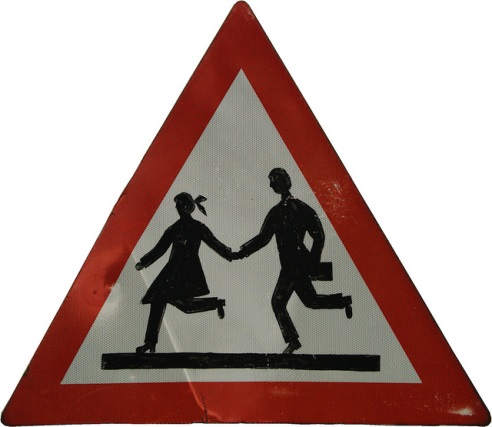 WAKE UP!
1JOHN 1:4, 15-17
Warning passages/book: DECEPTION


Some respond:
“Dear Jesus, I won’t {refuse} be your perfect child.”
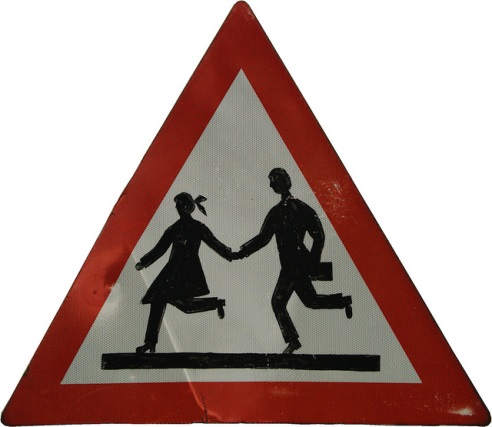 WAKE UP!
1JOHN 1:4, 15-17
Warning passages/book: DECEPTION


Some respond:
“Dear Jesus, I won’t {refuse} be your perfect child.”

5-6 But whoever keeps His word, truly the love of God is perfected in him. By this we know that we are in Him. He who says he abides in Him ought to walk just as He walked.
Overcome Ourselves
What attitudes are missing from such a haughty rebellious complainer?
Humility
What attitudes are missing from such a haughty rebellious complainer?
Thankfulness
What attitudes are missing from such a haughty rebellious complainer?
Humility + Thankfulness + Readiness
Ps 118
You have heard!
Confess belief in Christ “the cornerstone”
Respond to the chastening of Christ while he awaits before you!
Be baptized into Christ
Live upright, pray for Christ to lift you up!